กตส.
โครงการ
เพื่อองค์กรที่น่าอยู่
ปันน้ำใจ
กลุ่มตรวจสอบภายใน สำนักงานเศรษฐกิจการคลัง
วัตถุประสงค์
เพื่อส่งเสริมให้บุคลากรยึดมั่นใน
การทำความดีทั้งต่อตนเองและสังคม
ระยะเวลา
ดำเนินการ
เป้าหมายและตัวชี้วัด
ระหว่างเดือน
มกราคม - พฤษภาคม
2568
บุคลากรกลุ่มตรวจสอบภายใน(กตส.) ร่วมแบ่งปันสิ่งต่าง ๆ ให้ผู้อื่น อย่างน้อยคนละ 1 อย่าง
วิธีการดำเนินงาน
1. บุคลากร กตส. ร่วมแบ่งปันสิ่งต่าง ๆ ให้ผู้อื่น
2. บันทึกข้อมูลการทำความดีของแต่ละบุคคล
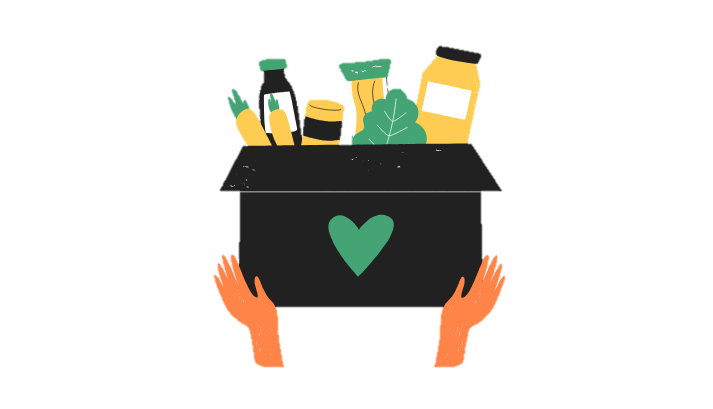 ผลการดำเนินงาน
กตส.
เพื่อองค์กรที่น่าอยู่
ปันน้ำใจ
กลุ่มตรวจสอบภายใน สำนักงานเศรษฐกิจการคลัง